Last week, in “Self-Control” #1,
We came to understand that self-control is not just about controlling/modifying our behavior, 
But instead that we must control all the constituent parts that make up “self”: our Heads  (minds/thoughts); our Hearts  (feelings/emotions); our Will (desires/pleasures); and our Bodies  (actions/behaviors).  Any of these that we fail to control inevitably will wind up controlling us, cf. 2Tim.3:6b; Titus 3:3.  
We also noted from Luke 8:26-29 that the lack of self-control is of Satan, but self-control is of God/Christ, v.35; and therefore with whom we choose to ally ourselves is critical. 
Now, let’s move on to understand something else about “self-control”...
Under the ‘Umbrella’ of Self-Control there are some other important related issues regarding self...
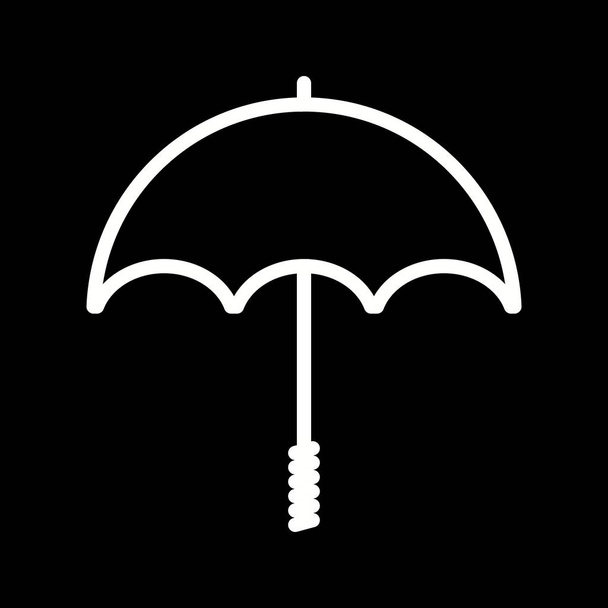 Over the next few lessons, we’ll be looking at each of these individually.
But for today, let’s consider “Self-Denial” as it relates to Self-Control.
Self-Control
Self-Denial
Self-Delusion
Self-Discipline
Self-Righteousness
“Self-Control” #2,  Self-Denial
We have two choices here: 
 Indulge self, lose control  and be taken where that leads us, Eph.2:1-3; or,
 Deny self, gain control  and go where Jesus leads, Eph.2:10,18.  
It’s easy to indulge self- just “follow your heart” (and your head*, your will, and your body). 
But it’s considerably more difficult to “deny yourself.”   So how do we avoid the former and accomplish the latter?
[Speaker Notes: *Or, “Do what is ‘right for you’.”]
“Self-Control” #2,  Self-Denial
Matt.16:24-26
Be sure you’re a disciple, v.24a. 
Be sure you want it, v.24b.
Be willing to deny all parts of “self,” v.24c:
Deny your thoughts for His, 1Cor.2:5; 2Cor.10:5
Deny your feelings/emotions for His, Mt.15:18-19; 22:37; 6:21; Eph.4:31-32
Deny your will/passions/desires for His, Col.3:5
Deny your body/life for His, Gal.2:20
“Self-Control” #2,  Self-Denial
Matt.16:24-26
Be willing to take up your cross, v.24b. 
Be willing to follow Him, v.24c.
Be willing to lose your life, v.25.
Conclusions:
Nancy Reagan had it right, you just have to “Just say ‘No!’” (to the drug of SELF) and mean it! 
We have to be willing to surrender self to the Savior; “no” to self and “Yes” to Him.  Are You?